Faculty Digitization Services Raising Research Visibility and Access
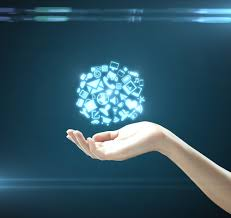 Ray Uzwyshyn
Director, Collections and Digital ServicesTexas State University Libraries
Faculty ResearchNew Digital Service Possibilities
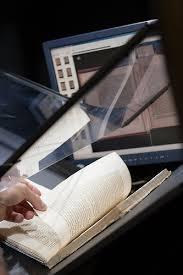 1) Online Institutional Repository (Faculty Related Research Publications, Copyright)
2) Digitization & Metadata Services(Projects Infrastructures, Primary Document Digitization)
3) Visual Collections Tools Pilot( Artstor Shared Shelf)
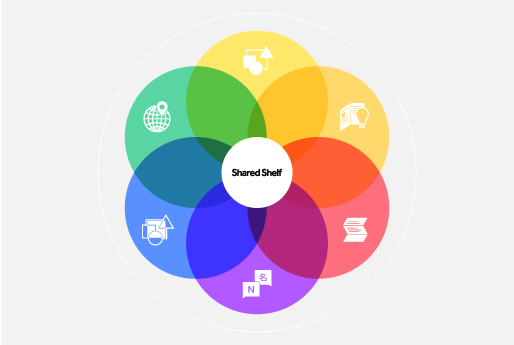 The Institutional Repository: IR
https://digital.library.txstate.edu/
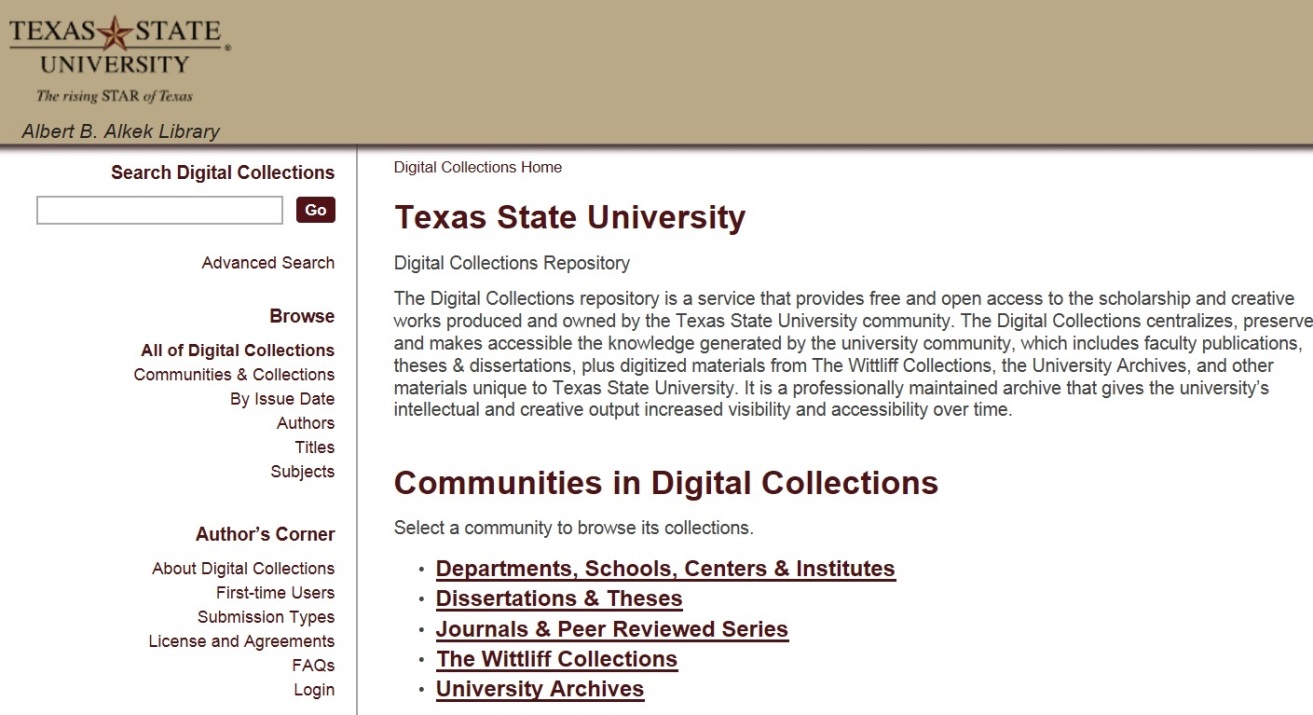 D-Space, MIT Open Source Application




Larger Idea
Open Access toResearch Scholarship, Creative Works


Raising Visibility
Faculty publications, white papers, preprints, theses, dissertations, working projects
Faculty Research
https://digital.library.txstate.edu/
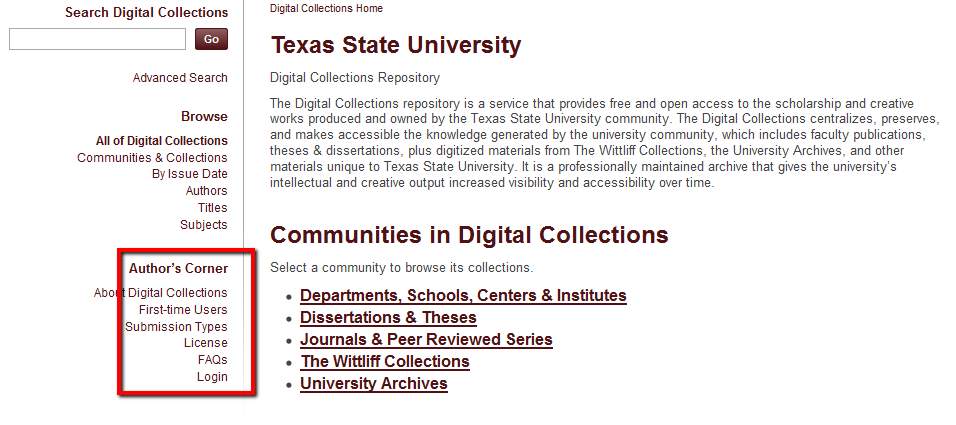 Self Submission Process, Help: Jeanne Hazzard, Digital Collections Librarian, Non-Exclusive Distribution License: http://www.library.txstate.edu/research/digital-collections/authors-corner/license.html
Published Research
Copyright Contracts
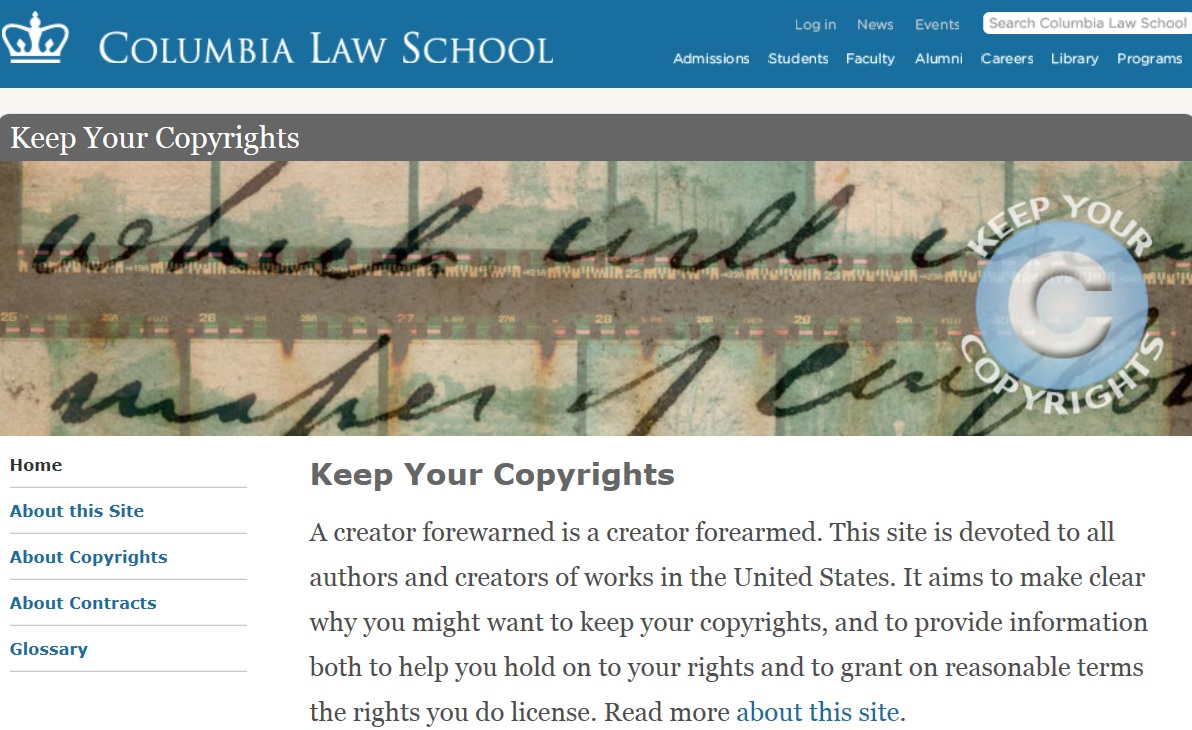 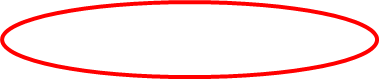 Texas State Library Copyright Guide
http://libguides.txstate.edu/copyright
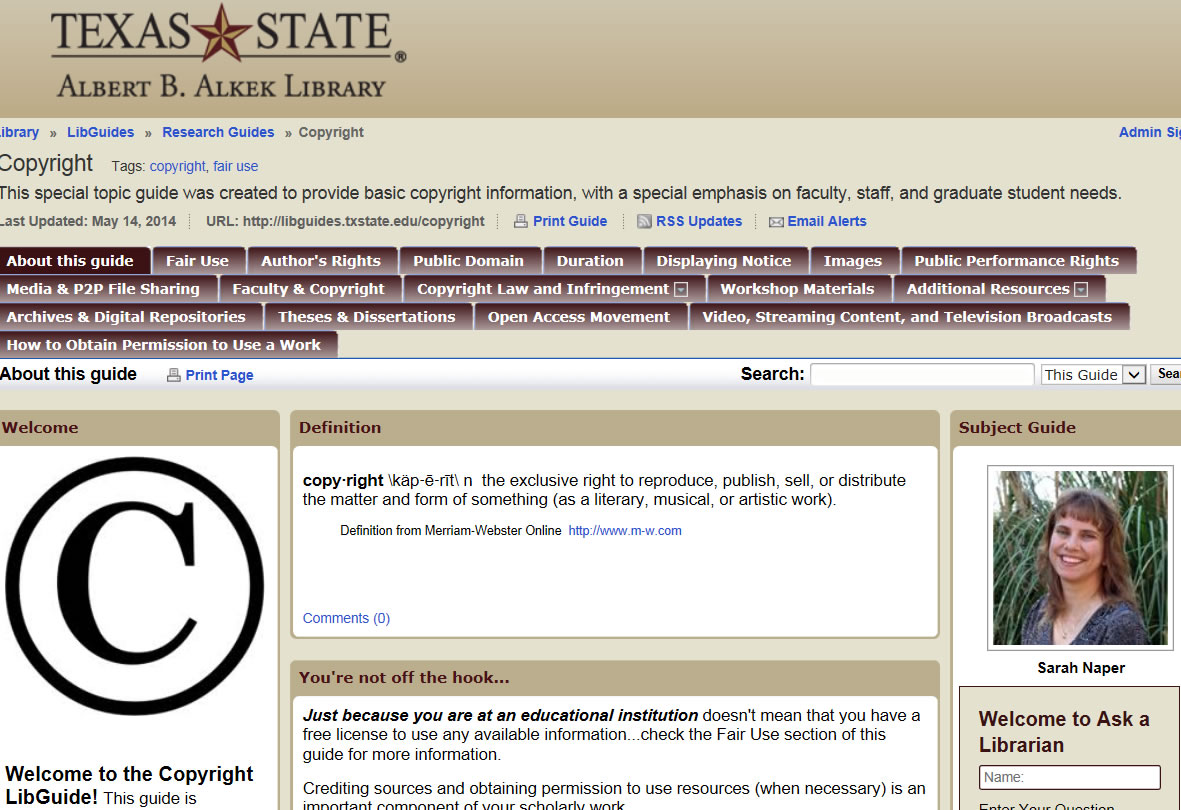 (Sarah Naper, Director, Research & Learning )Send Questions to Copyrightoffice@txtate.edu
Faculty Online Toolkit 
Author’s Rights and Publishing Agreements
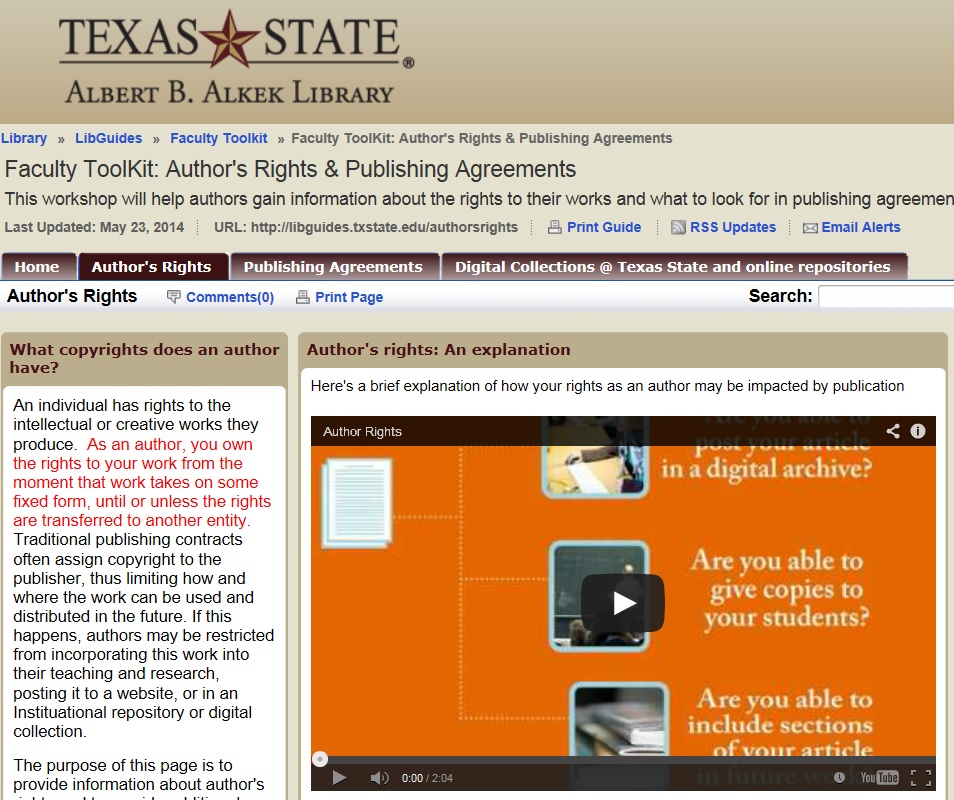 http://libguides.txstate.edu/content.php?pid=587036&sid=4840133
Margaret Vavarek, Outreach@txstate.edu , Selene Hinojosa, gh14@txstate.edu
Why Use the IR?
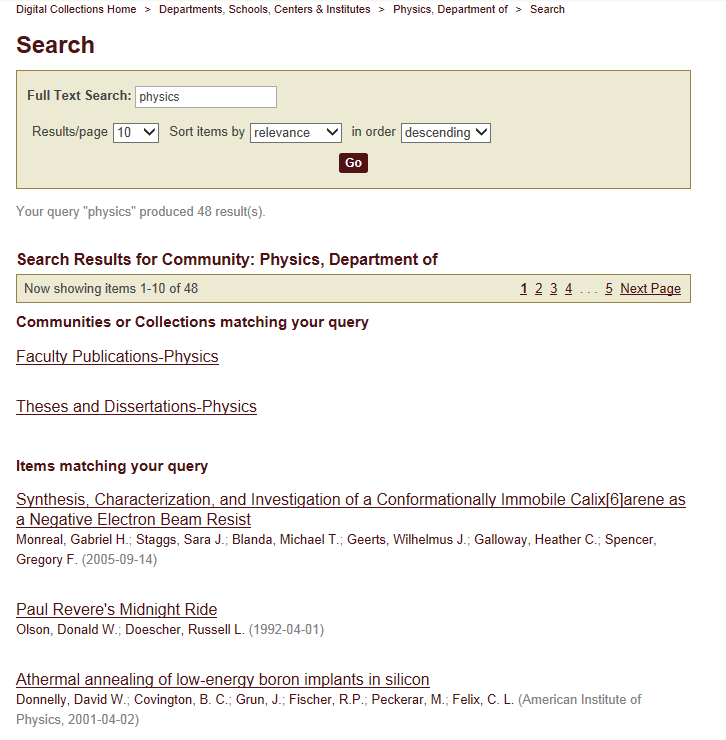 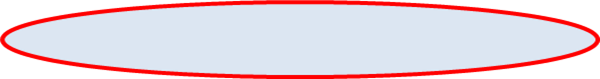 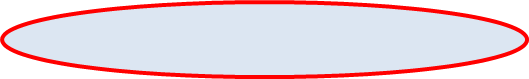 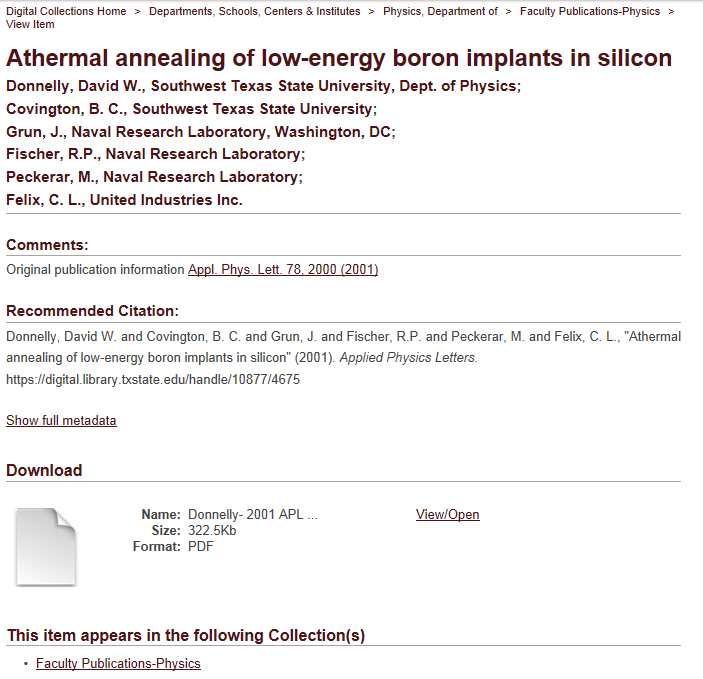 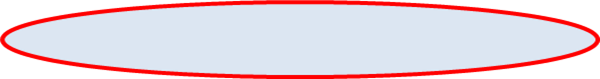 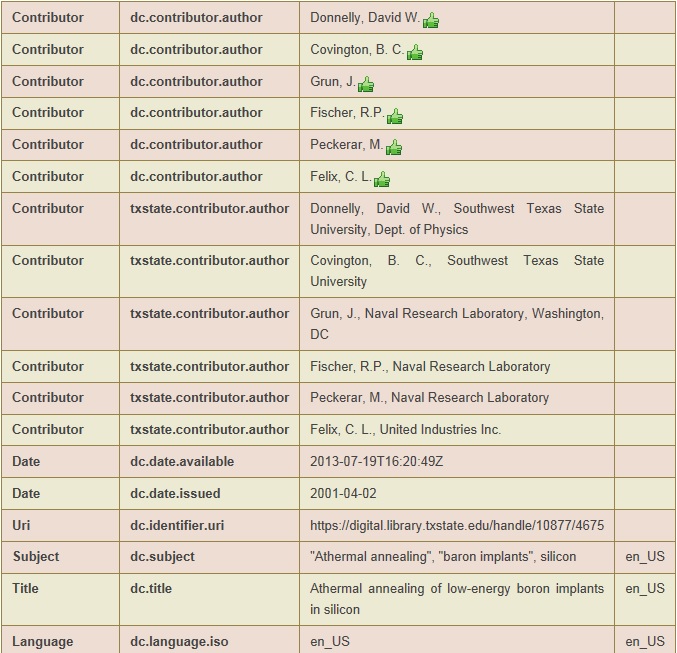 Dublin CoreMetadata


Access Points

Findability



Search Engine Optimization (SEO)
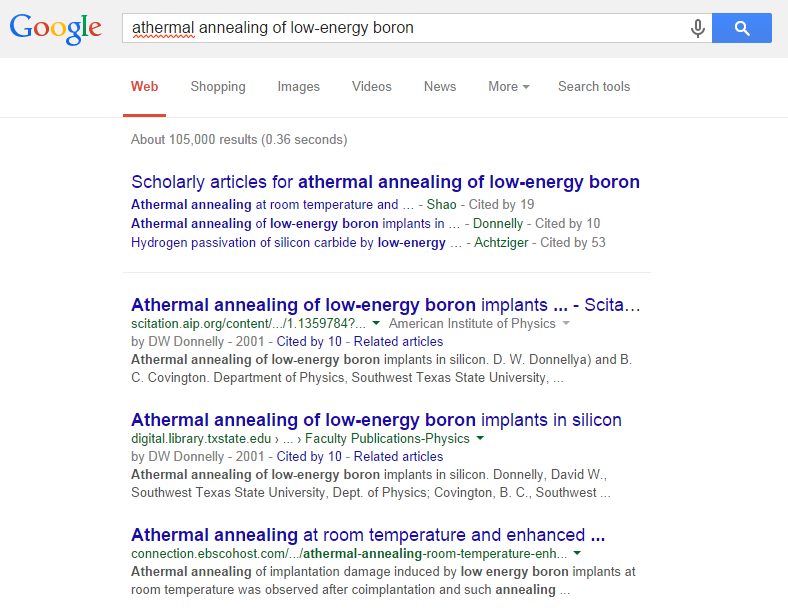 #2 of 105,000
ImmediatelyAvailable
Percent Increase in Article Citations by Disciplinewith Open Access Retrieval Points
Range = 36%-250%
(Data: Stevan Harnad and Heather Joseph, 2014)
Example 2: Unpublished Research
White Paper, Thesis & Dissertations
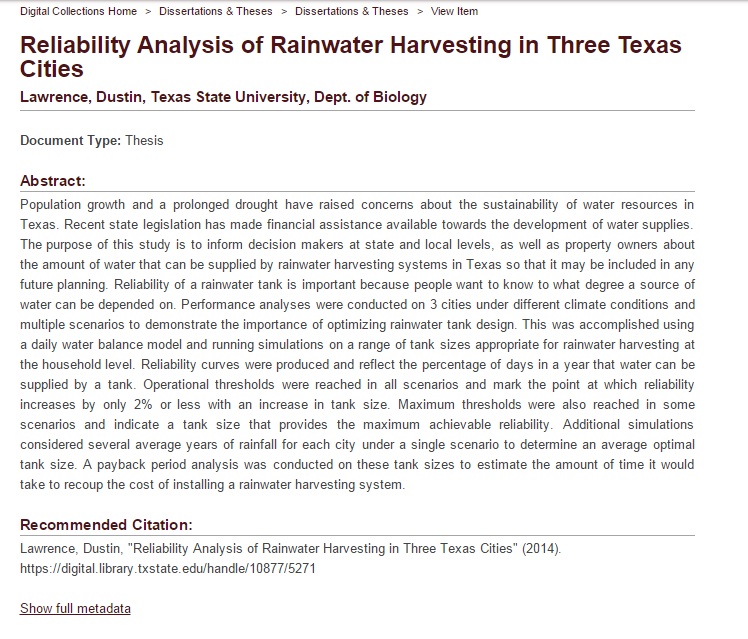 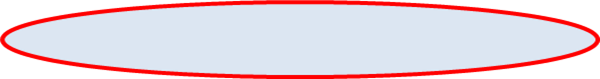 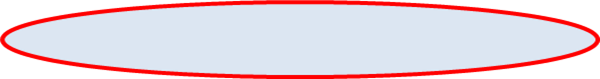 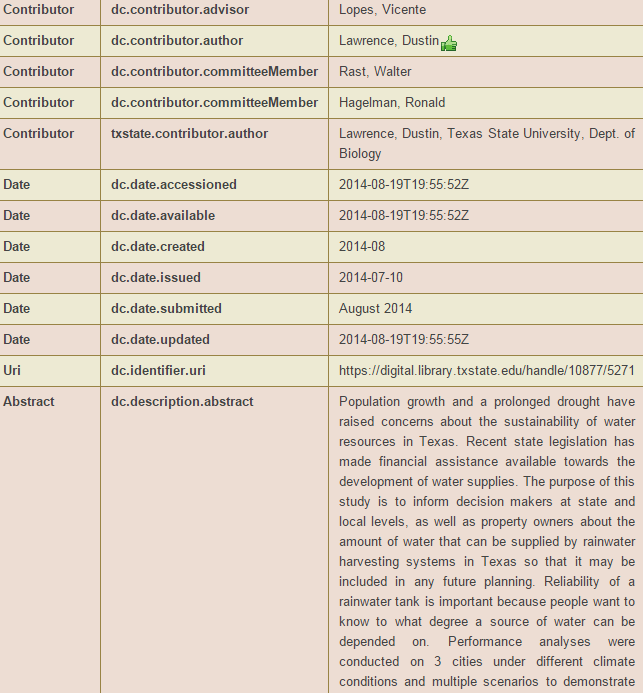 Dublin CoreMetadata
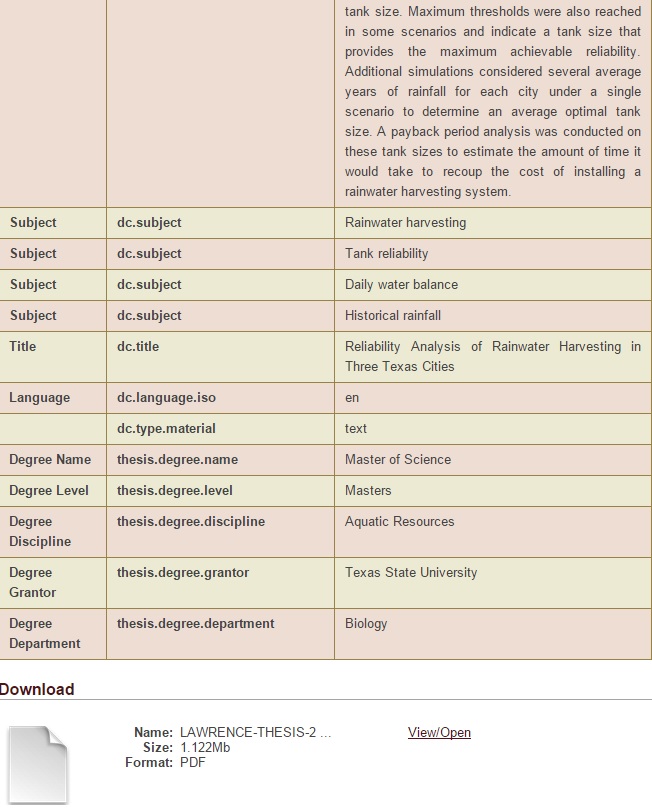 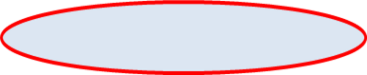 Interoperability
With other
Scientific Archives
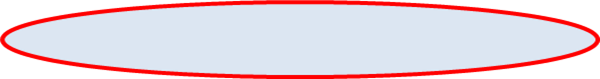 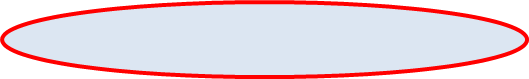 Another Possibility forSearch & Retrieval
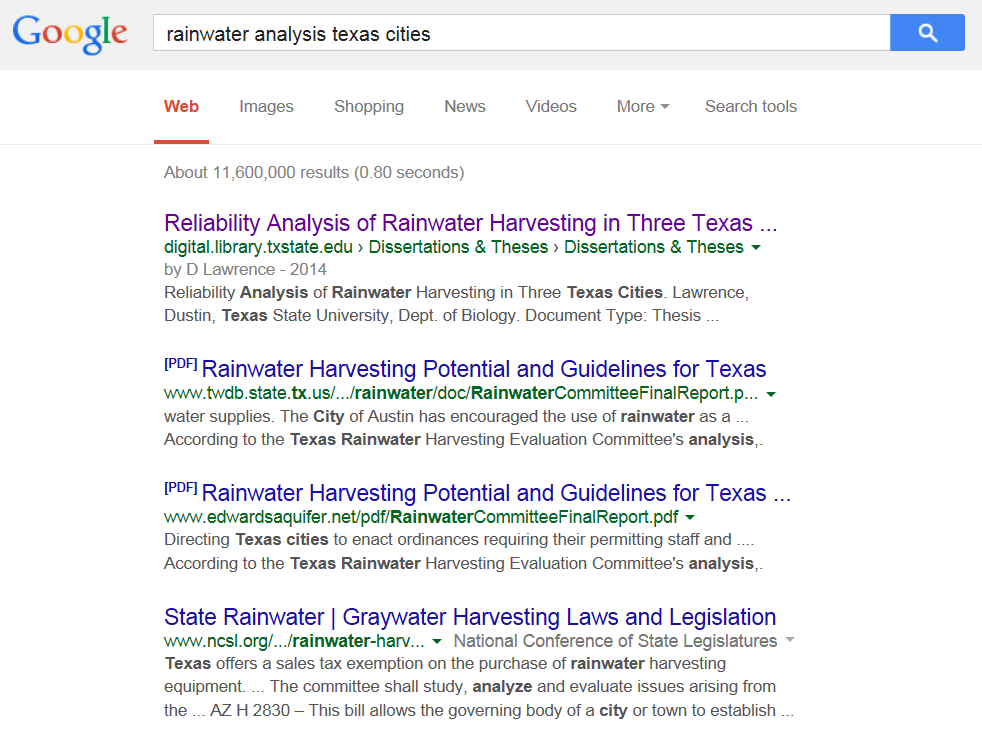 Immediate Access& Relevance
#1
Faculty Research Project Digitization
Spectrum of Hardware & Software Possibilities
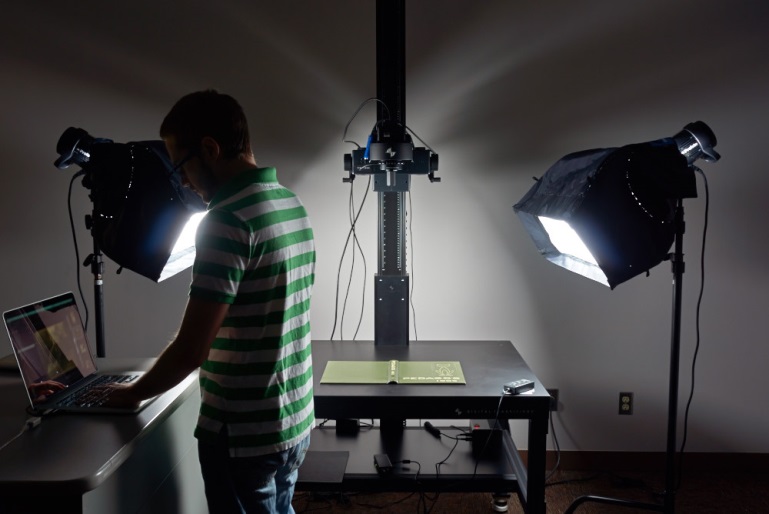 Digital Transitions
Museum Level Setup 
Image & OCR, Standards


Books &  Journal runs, Documents, rare materials
3D Objects
Posters & Maps,
Audio and Video
Projects









Jeremy Moore, Digital Media Specialist, Todd Peters, Head of Digital and Web Services
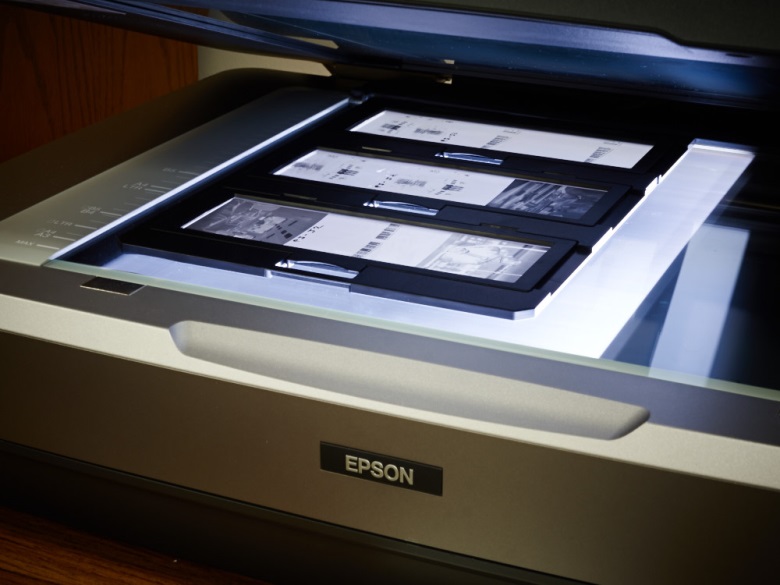 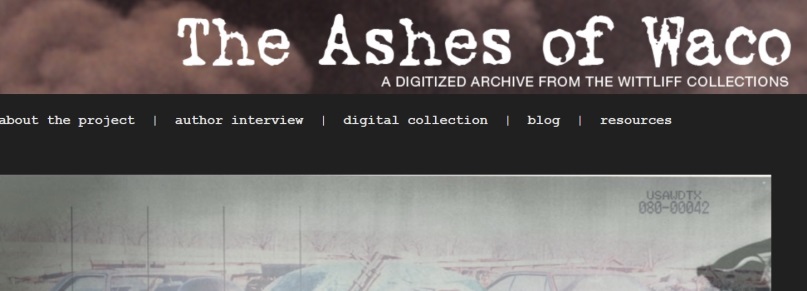 The Digitization Lifecycle
Empowering FacultyResearch

Prototypes for LargerGrant Projects
1
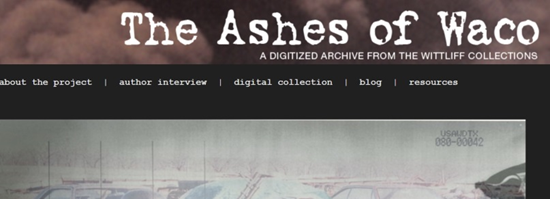 Project Proposal Process
Brief Email:
Project scope, contextual outline, copyright ownership
Preliminary meeting to get questions answered
Ray Uzwyshyn: ruzwyshyn@txstate.edu
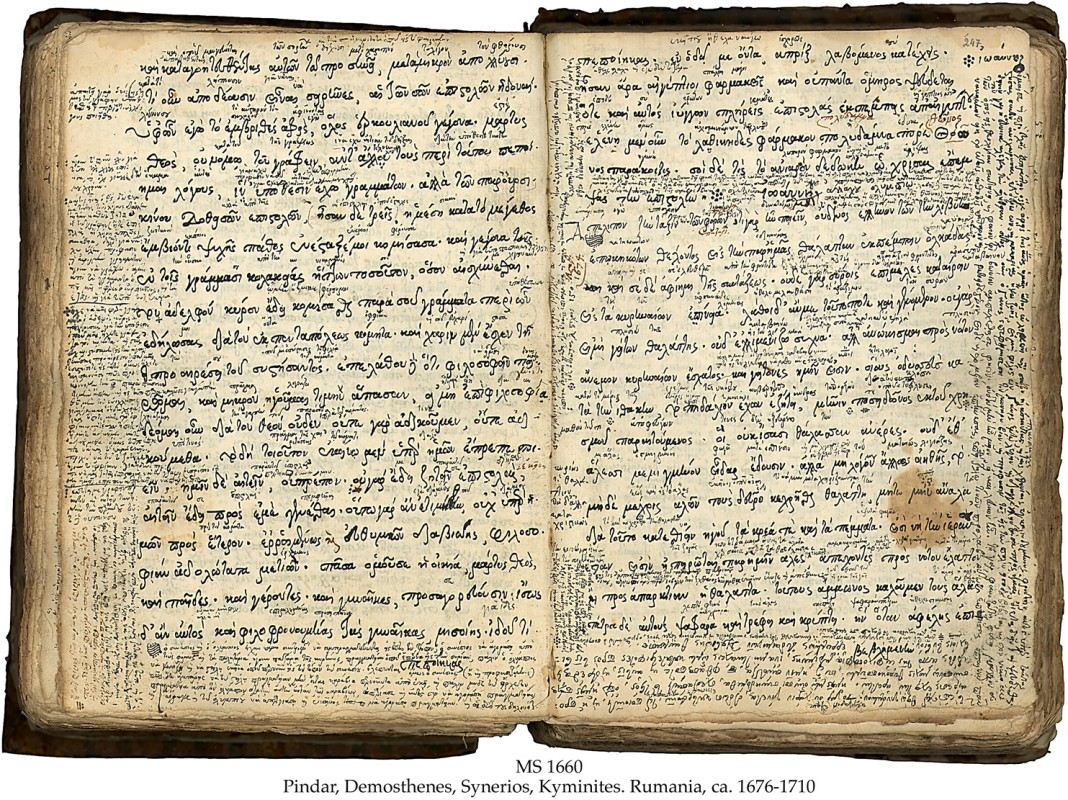 http://www.library.txstate.edu/about/departments/dws/faculty-digitization.html 
http://www.library.txstate.edu/about/departments/dws/new-faculty-digitization.html
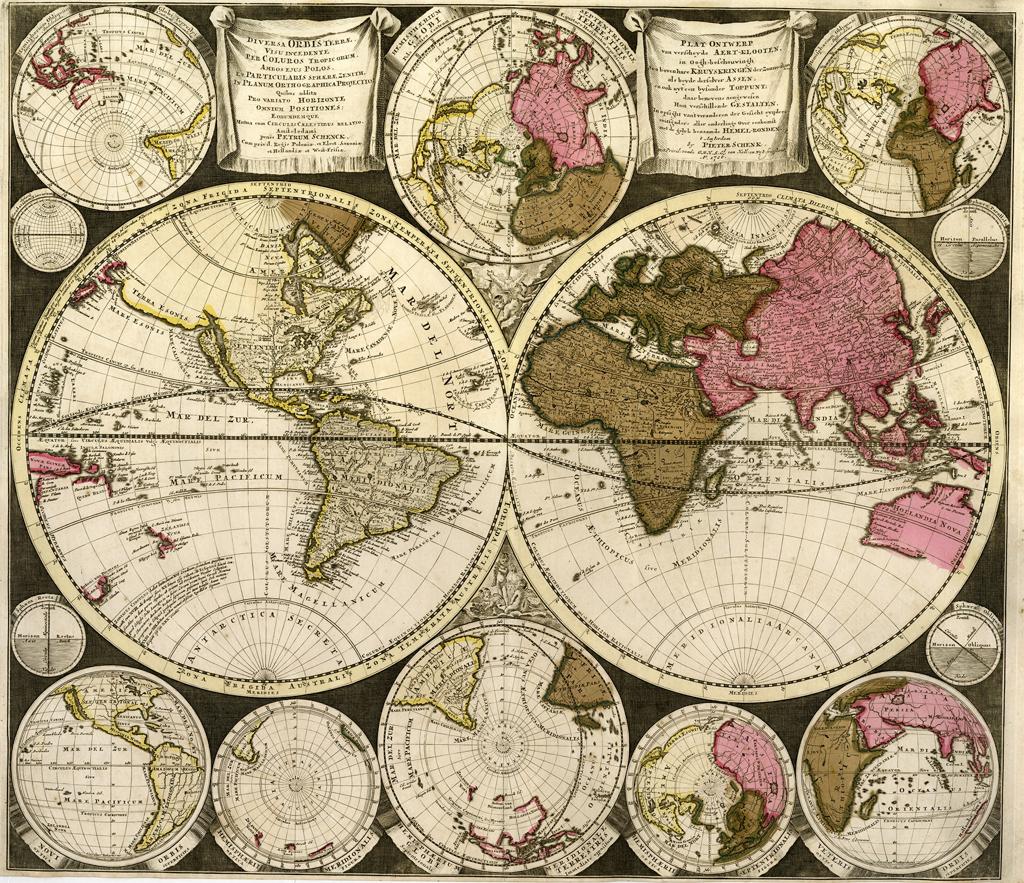 Artstor Shared ShelfOnline Visual Image Database Collection Creation Tool
Humanities
Social Sciences
Natural SciencesFaculty collections
Teaching collections
Museum/Dept collection
Visual  & Performing Arts
Video Overview
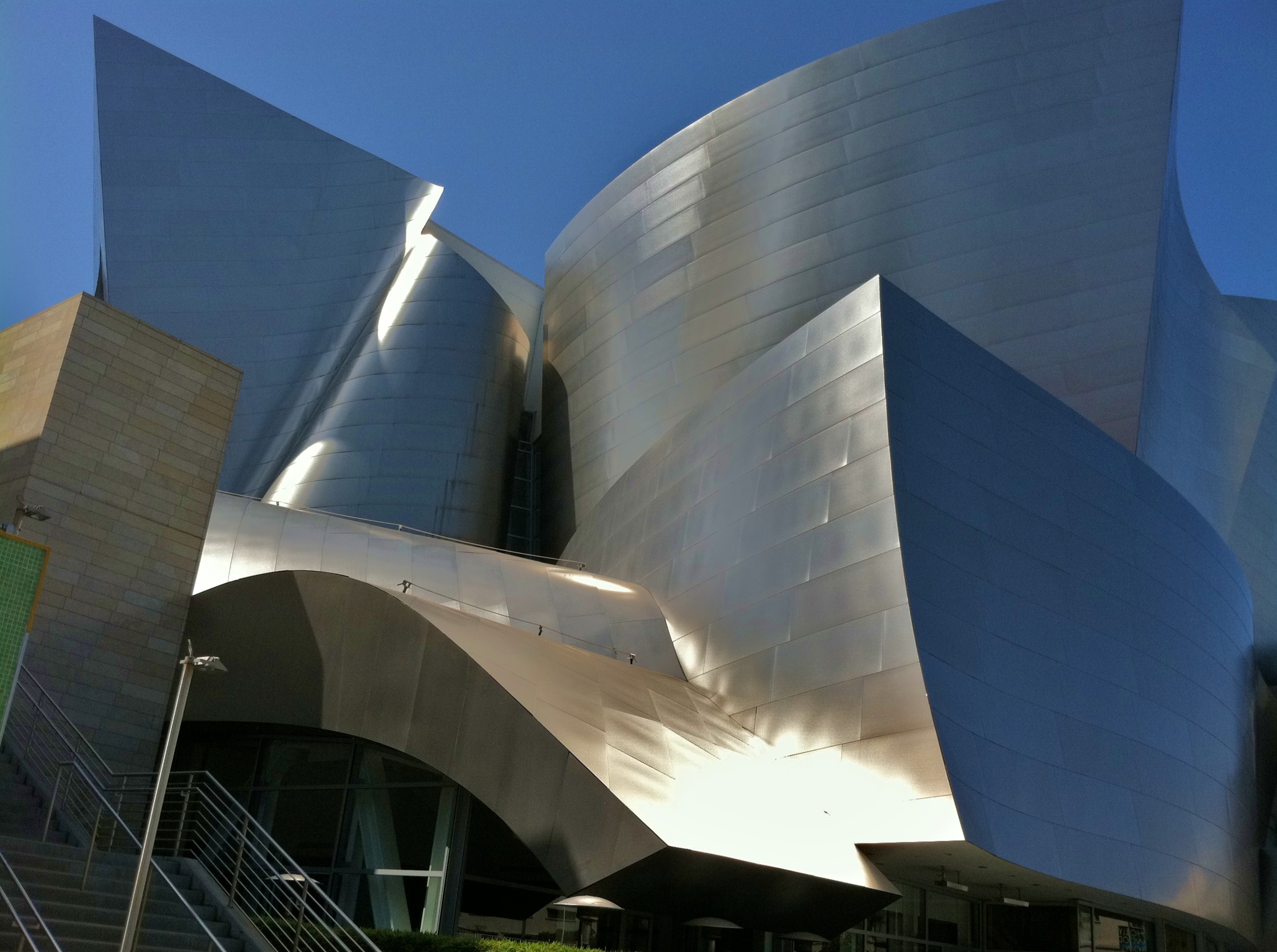 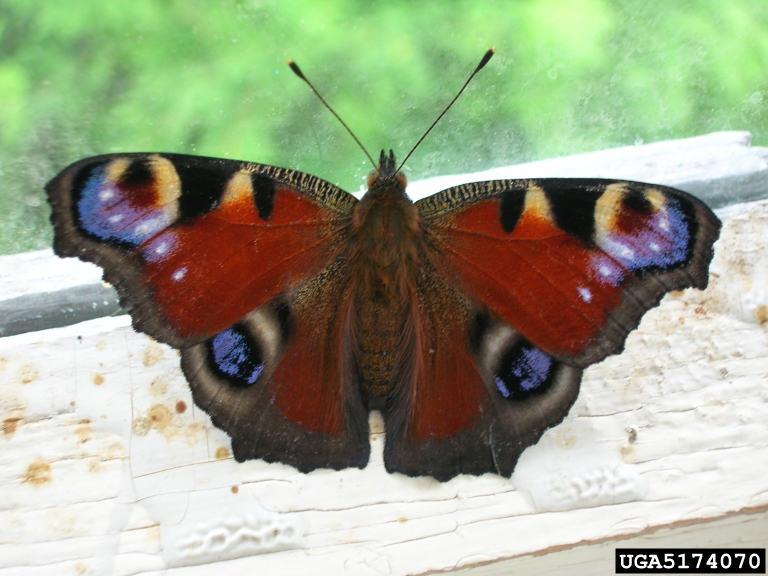 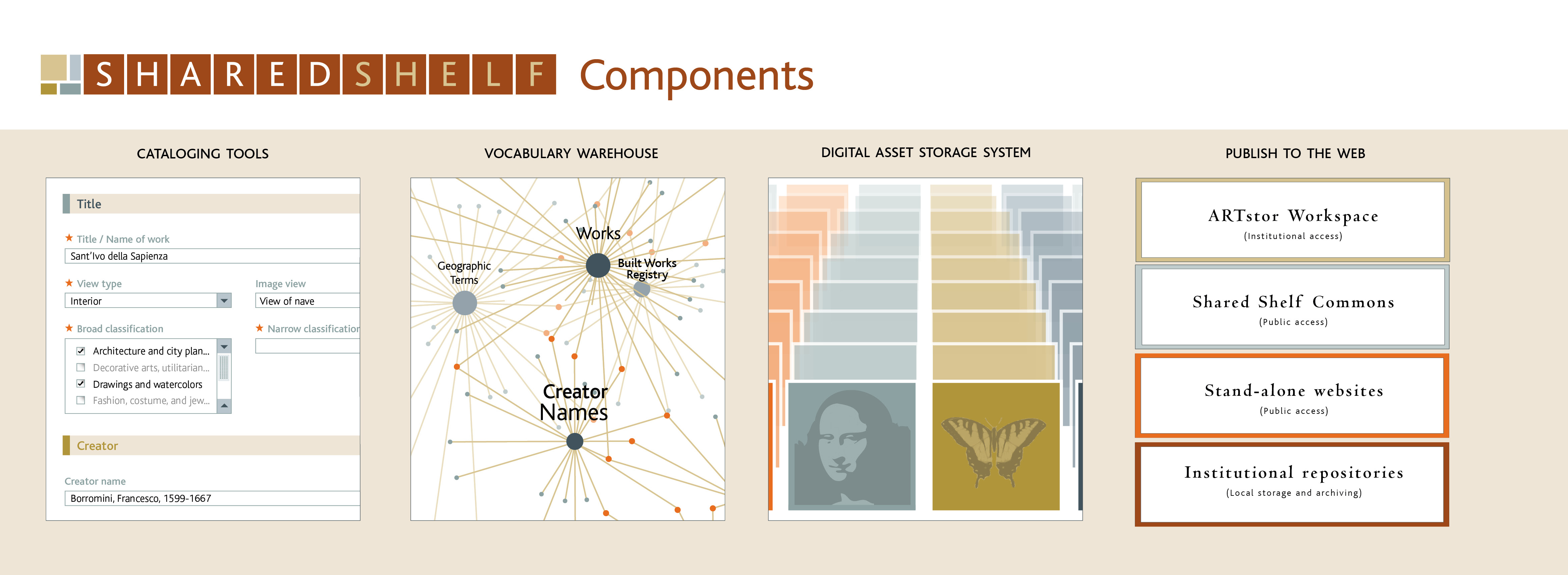 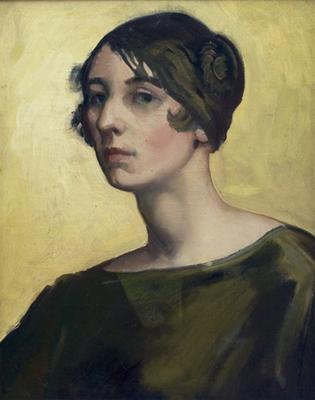 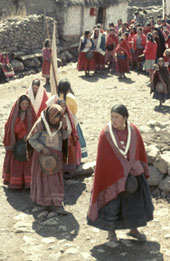 Shared Shelf supports non-art metadata models
Creating & Sharing Visual Scholarly Collections
Public on the World Wide Web
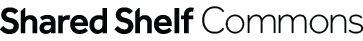 1,600+ institutions subscribing to Artstor
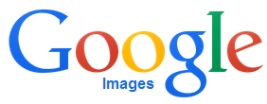 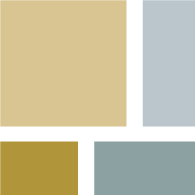 TXU and designated others
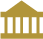 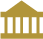 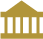 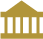 Texas State
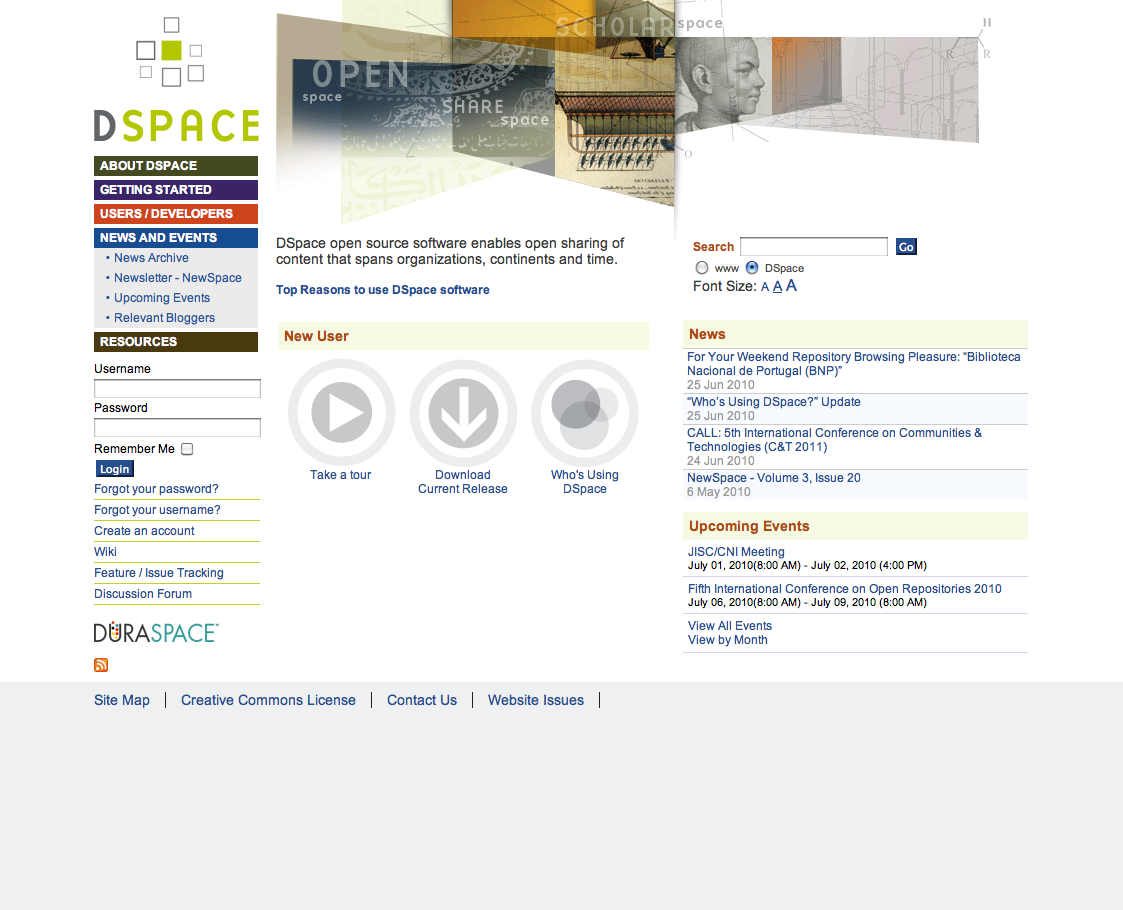 Private
Shared Shelf Commons;
Omeka sites
Contributed collection
Instructor Collection
Shared Shelf hosted 
collections
TXU Visual Repository
Restricted Access
Shared Access
Open Access
Multidisciplinary Visual Research Collection Possibilities
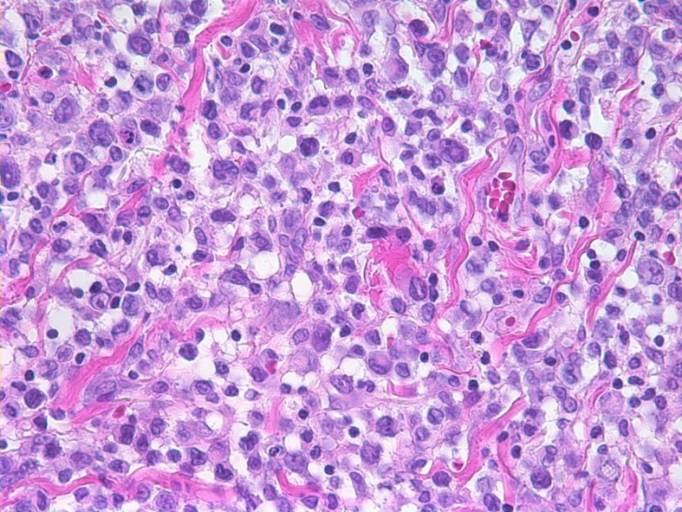 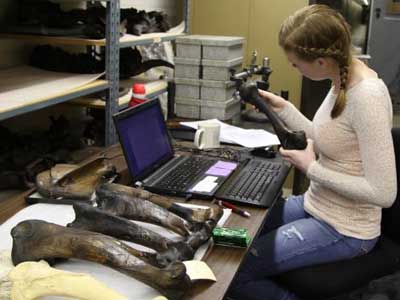 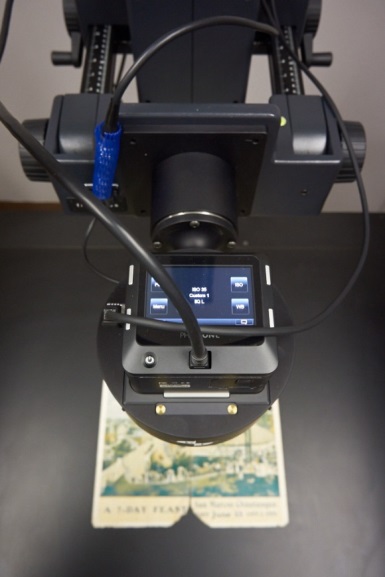 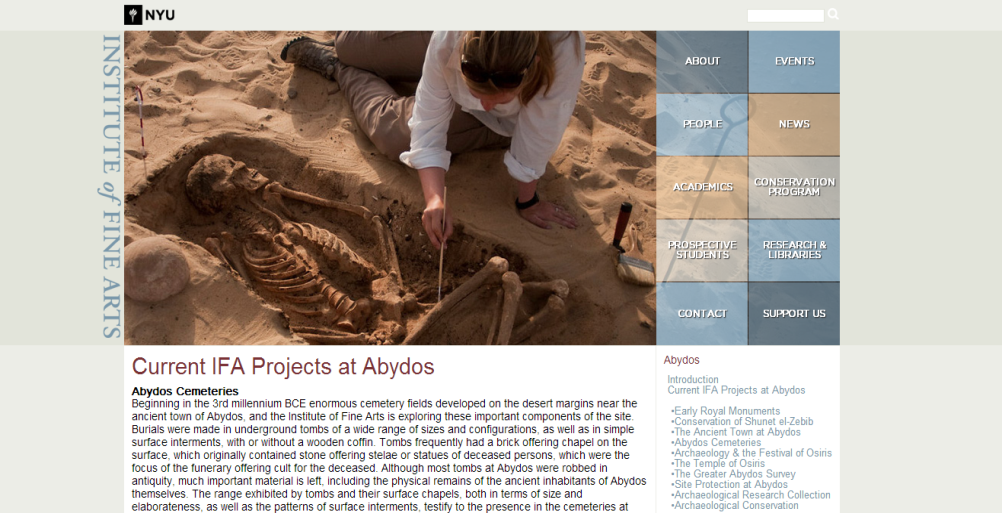 Comments/Questions?
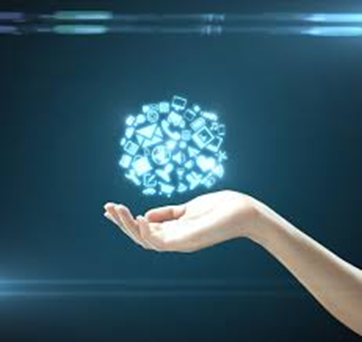 Contact Info: Ray UzwyshynDirector, Collections and Digital Servicesruzwyshyn@txstate.edu 
(512) 245-5687
Further Open Access References/Bibliography
Harnad, S. & Brody, T. (2004) Comparing the Impact of Open Access (OA) vs. Non-OA Articles in the Same Journals, D-Lib Magazine 10 (6) June  (Japanese translation) http://eprints.ecs.soton.ac.uk/10207/
Harnad, S.  The Open Access Paradigm – Why, What, How?  UNESCO Conference on Open Access. Denmark, December 6 2010.
 Brody, T., Harnad, S. and Carr, L. (2006) Earlier Web Usage Statistics as Predictors of Later Citation Impact. Journal of the American Association for Information Science and Technology (JASIST) 57(8) pp. 1060-1072. http://eprints.ecs.soton.ac.uk/10713/
 Gargouri, Y., Hajjem, C., Lariviere, V., Gingras, Y., Brody, T., Carr, L. and Harnad, S. (2010) Self-Selected or Mandated, Open Access Increases Citation Impact for Higher Quality Research. PLOS ONE 5 (10) e13636 http://eprints.ecs.soton.ac.uk/18493/ 
Joseph, Heather, Emerging Trends in Scholarly Communication. ALA Midwinter Presentation, Jan. 26, 2014.

And here’s more: http://sparceurope.org/oaca/